UCAS Application Process
St Ninian’s High School

October 2022
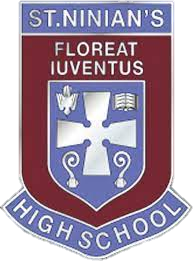 Application Timeline
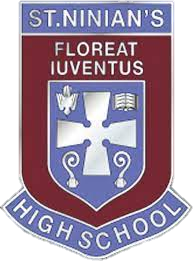 Application Timeline
All applications will be checked, processed and sent to UCAS by Friday 23rd December 2022.
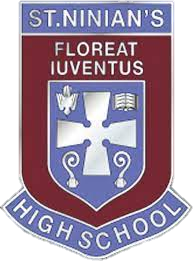 Today we are
Thursday 6th October 2022
Creating an account with UCAS online if you have not already

Beginning/Continuing to complete the Personal Details, Contact & Residency, Nationality, English Language Skills, Supporting Information, Employment, and Education sections of your application form

Researching courses, universities and entry requirements

PLEASE REMEMBER TO ACCESS THE UCAS TEAMS PAGE FOR ADDITIONAL INFORMATION AND MATERIALS TO HELP YOU COMPLETE YOUR APPLICATION.
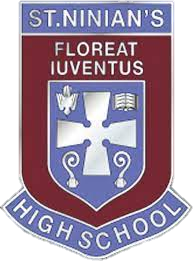 Creating a UCAS account online
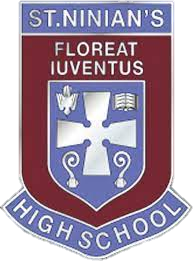 (also available on UCAS Teams page)
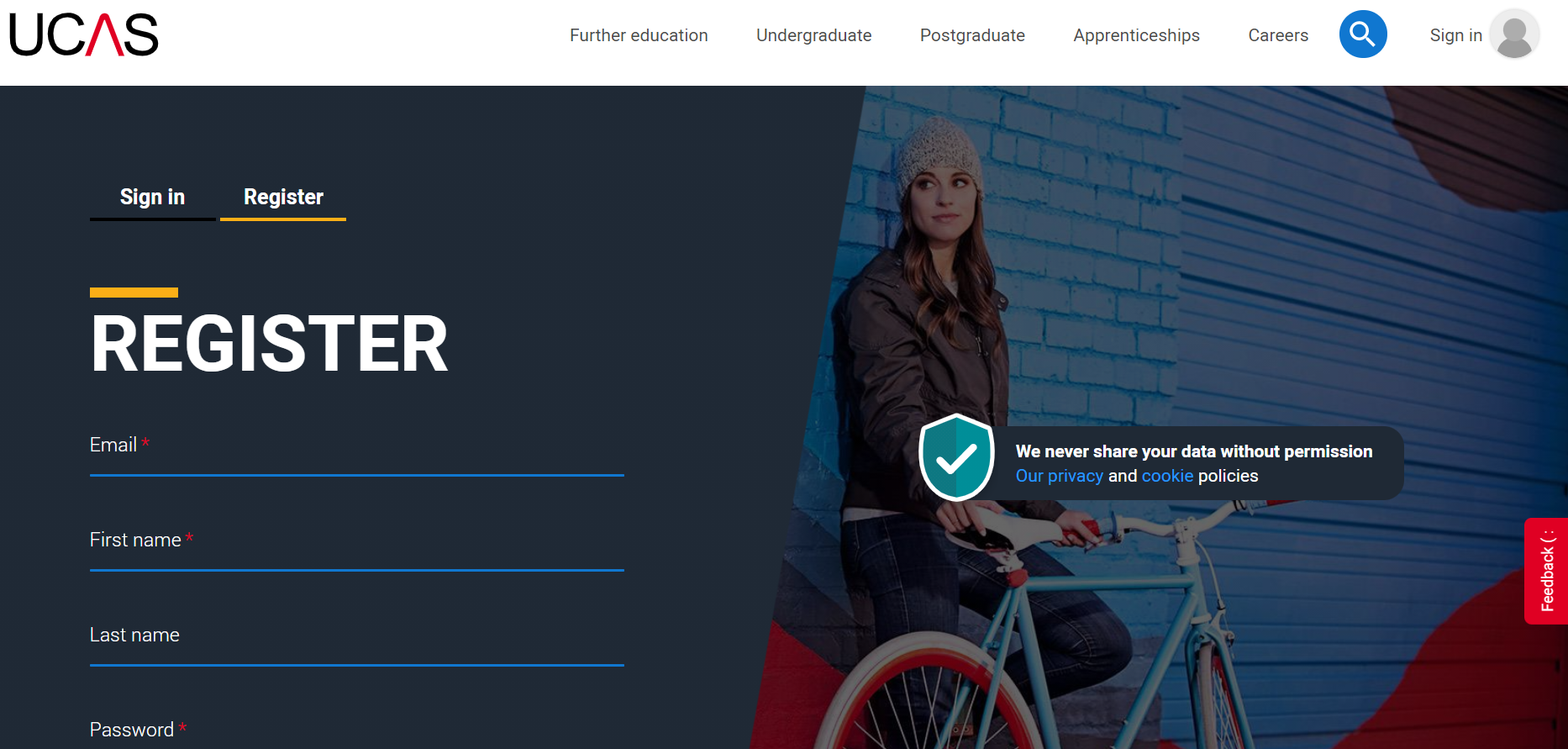 Google “register for UCAS” and select the link titled “UCAS Hub – sign up today”
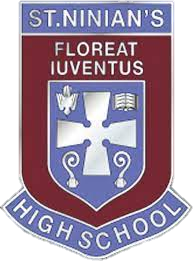 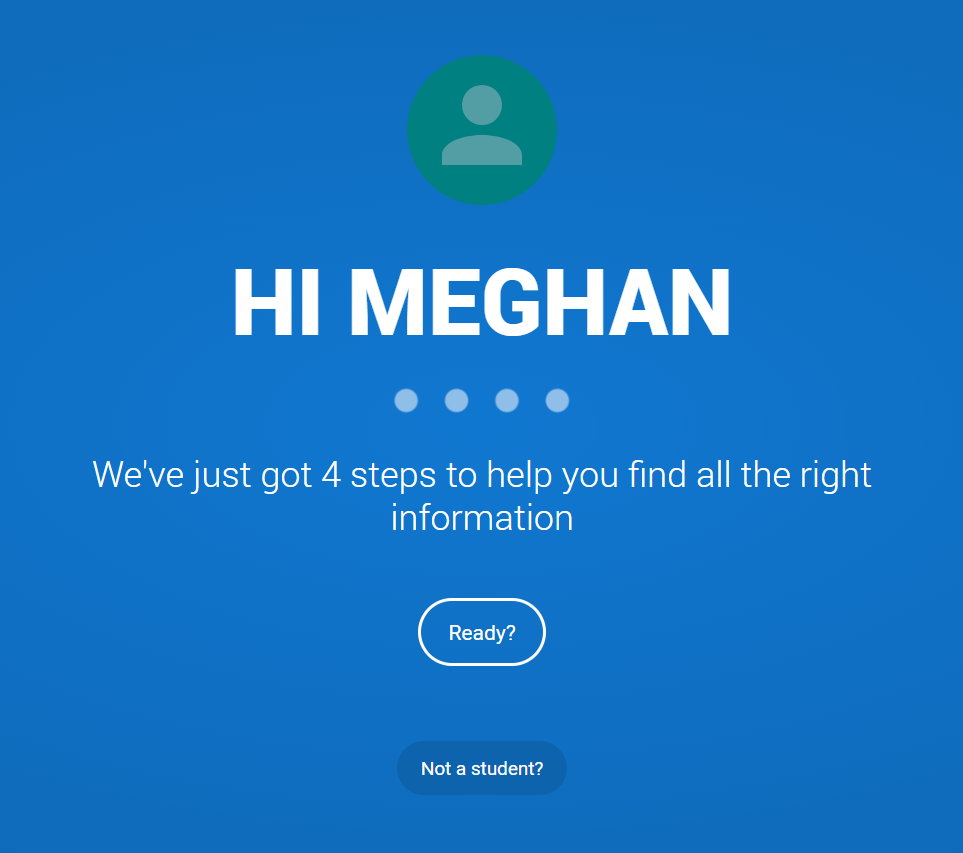 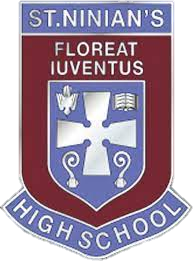 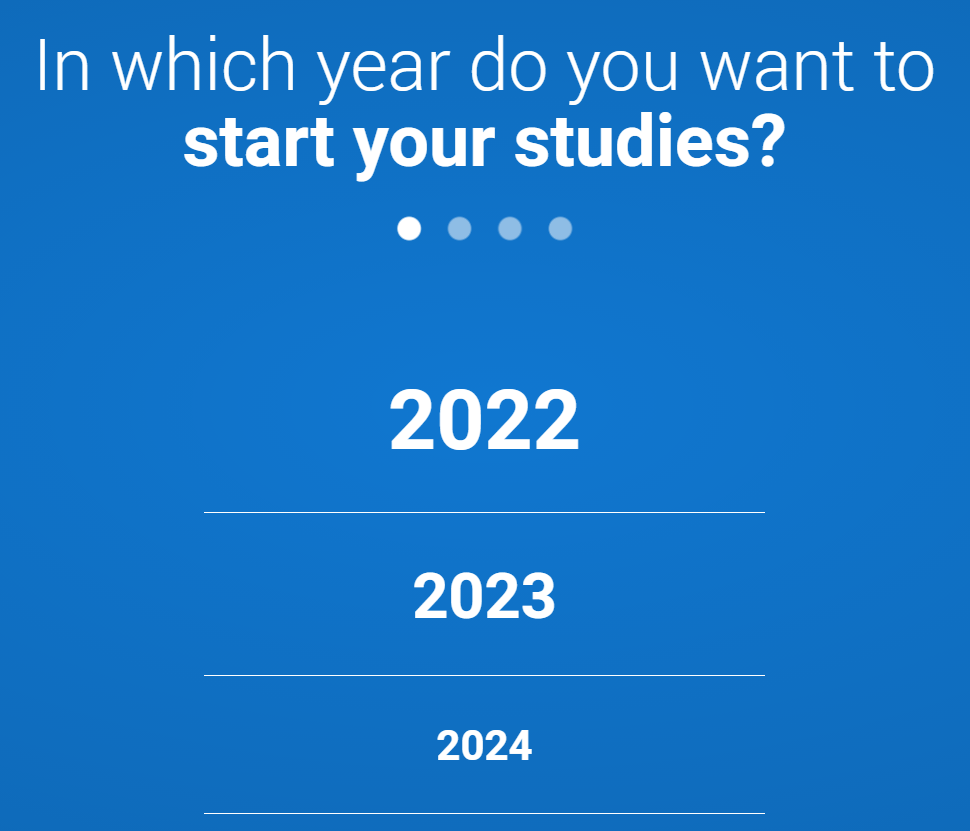 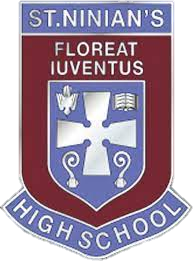 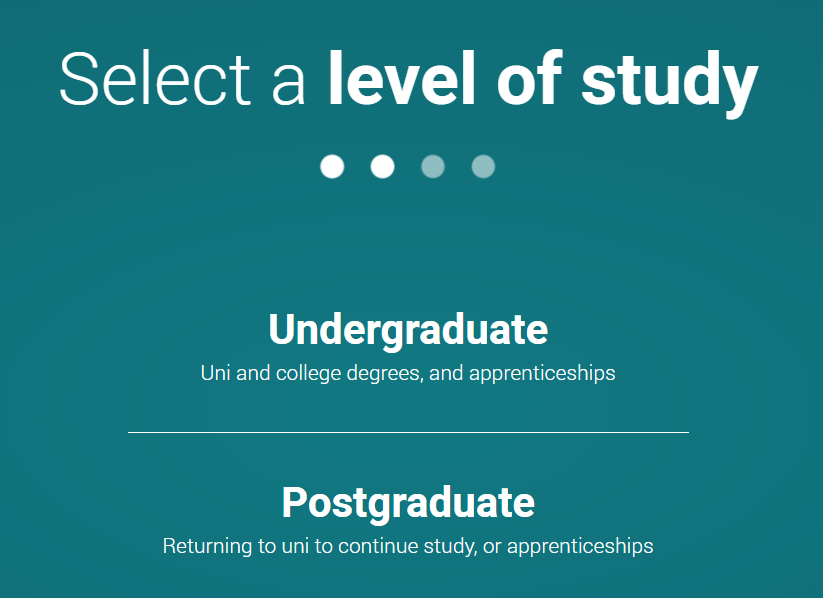 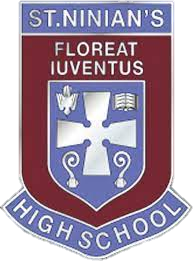 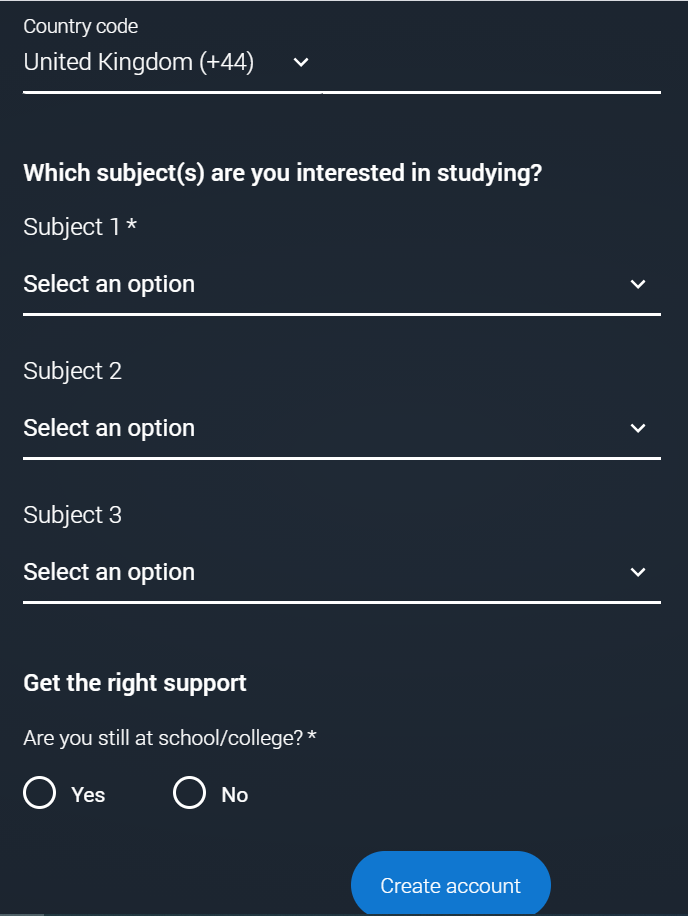 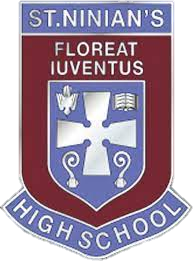 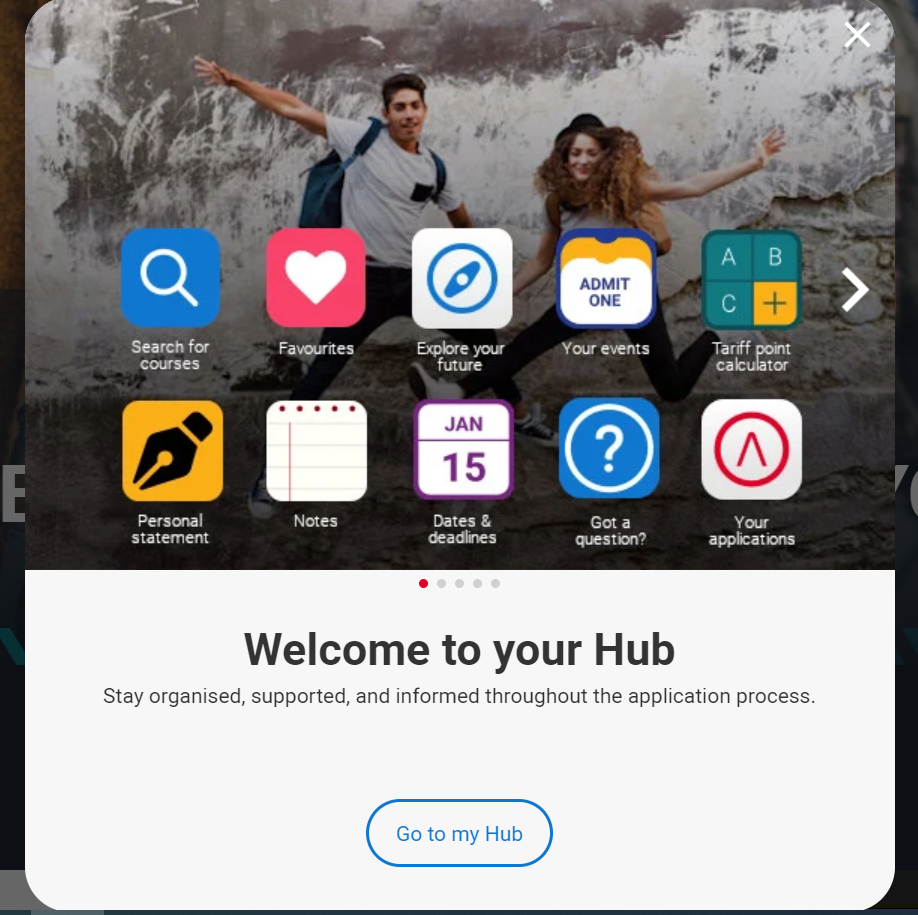 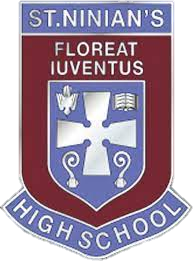 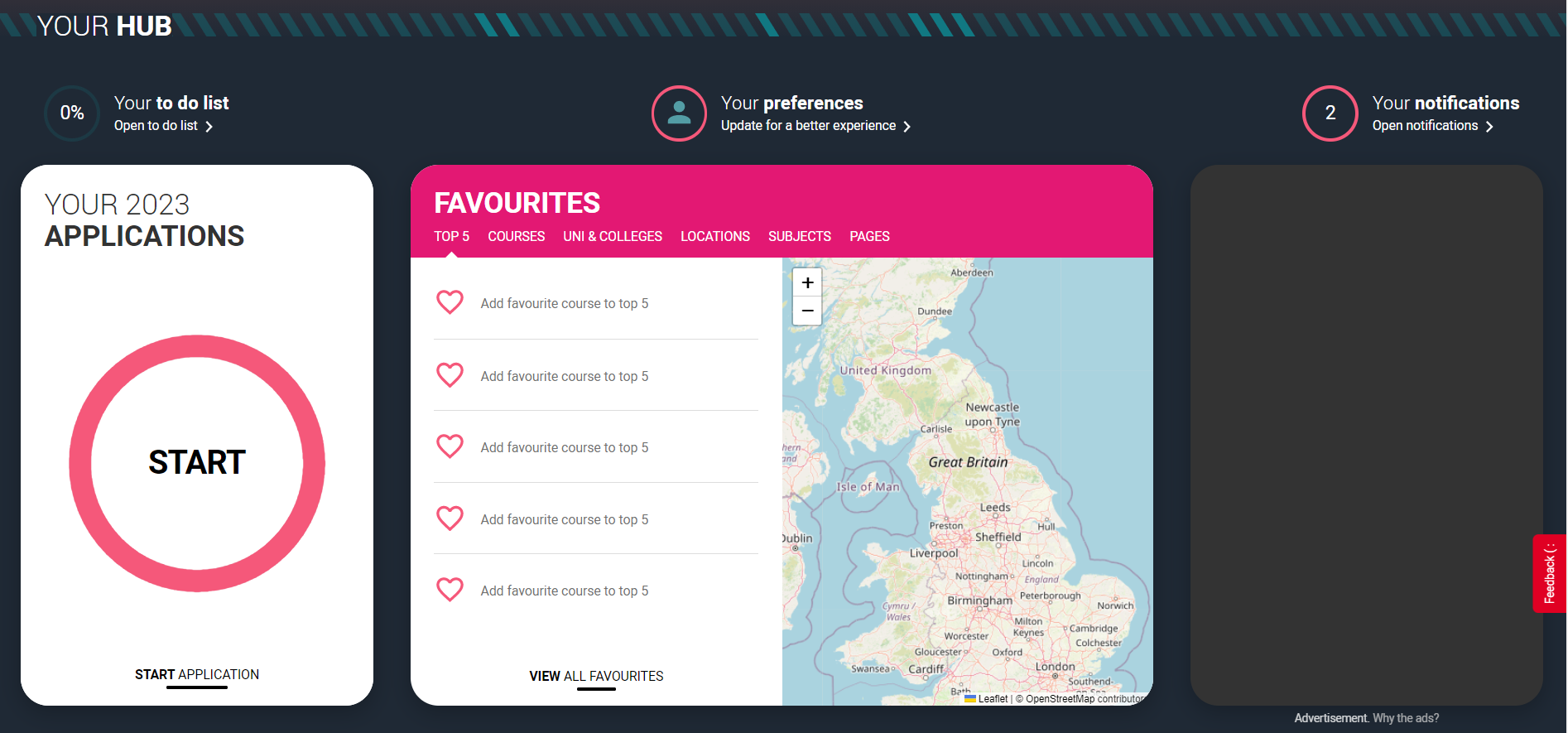 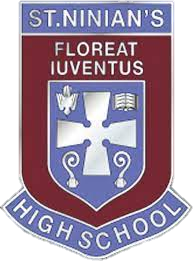 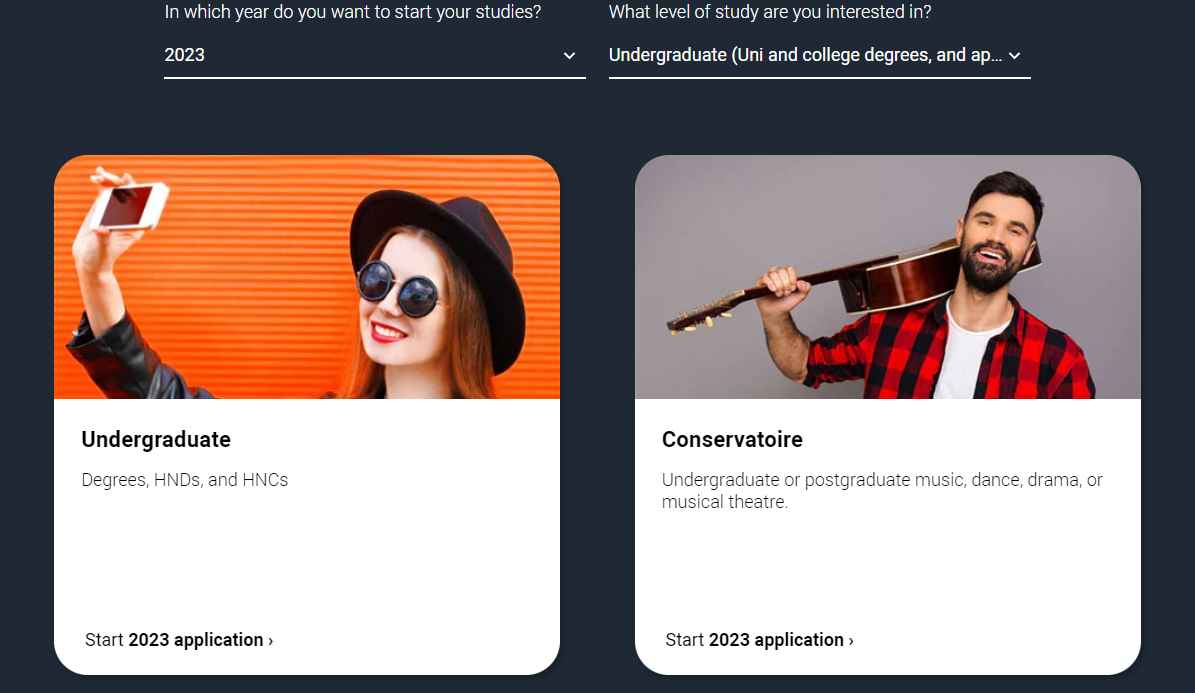 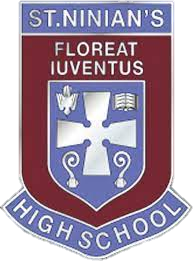 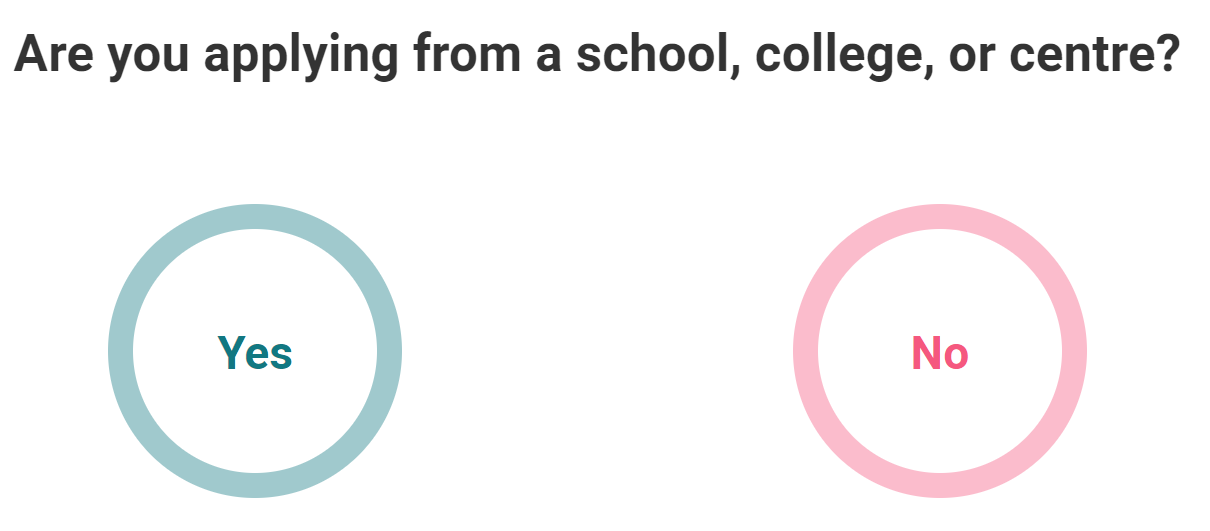 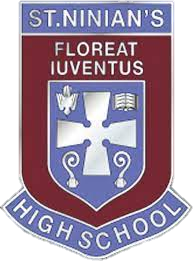 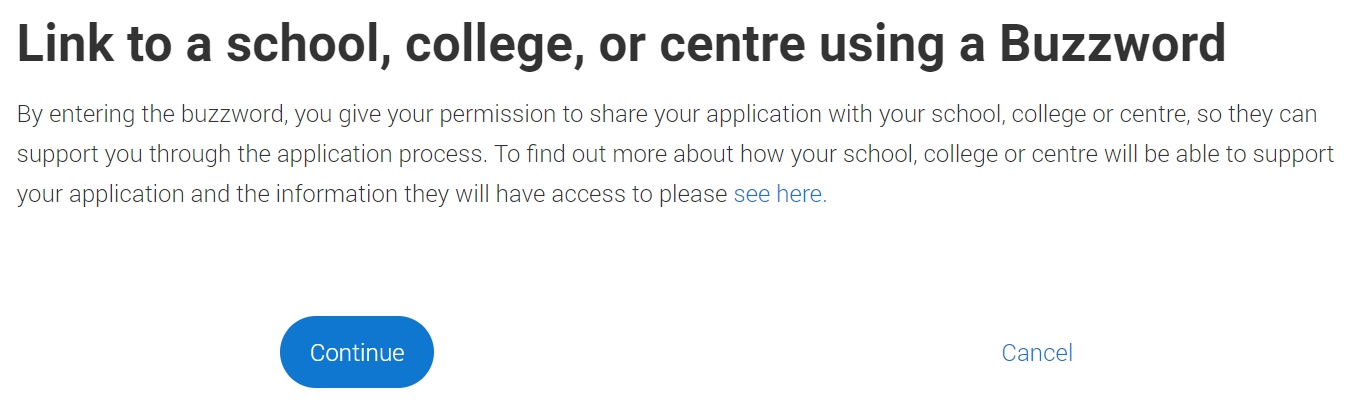 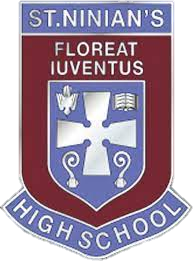 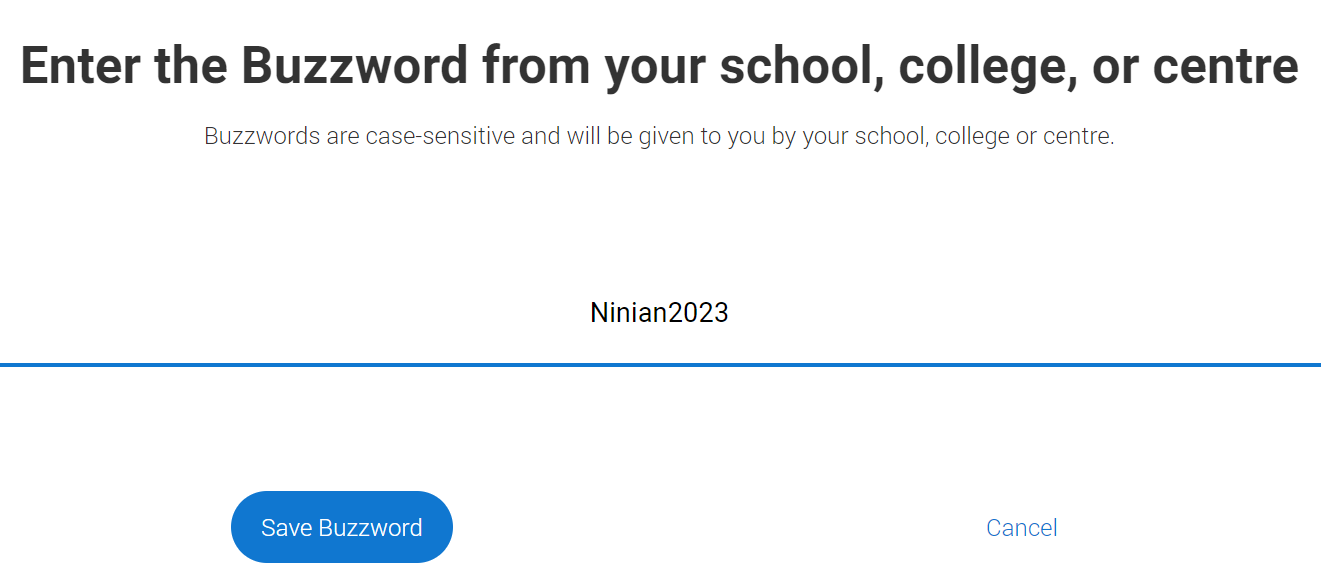 Ninian2023
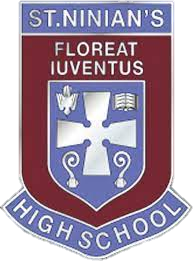 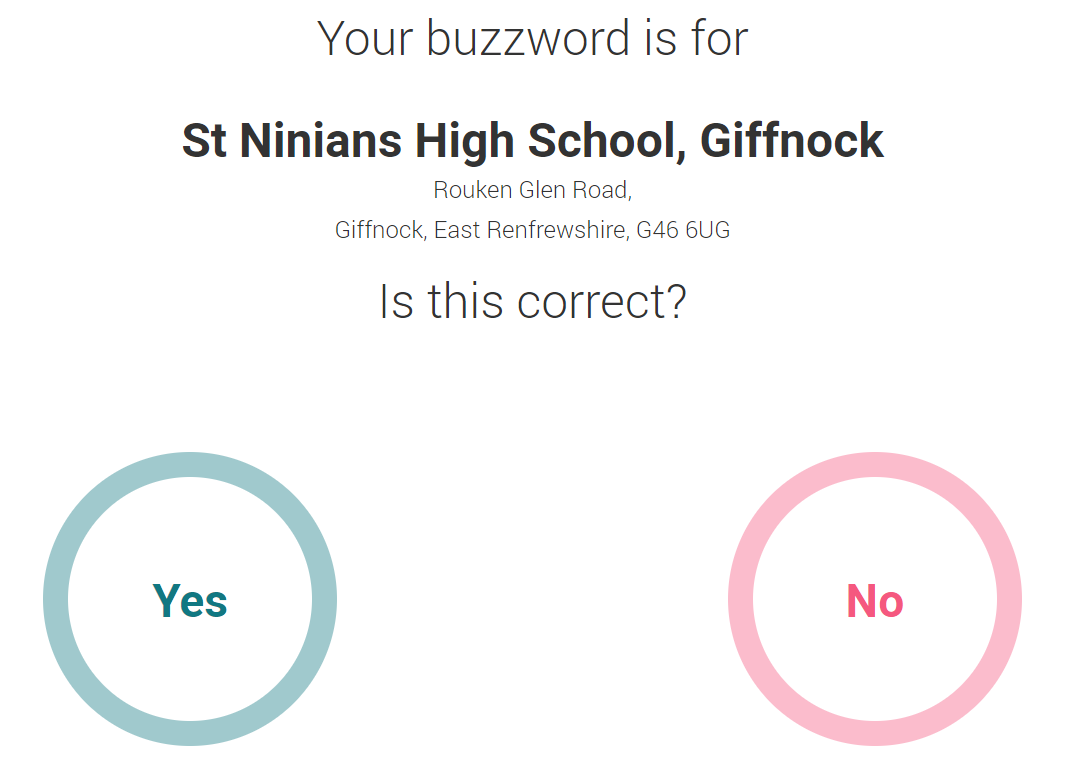 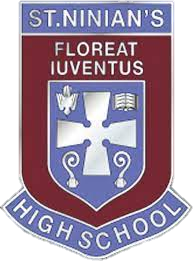 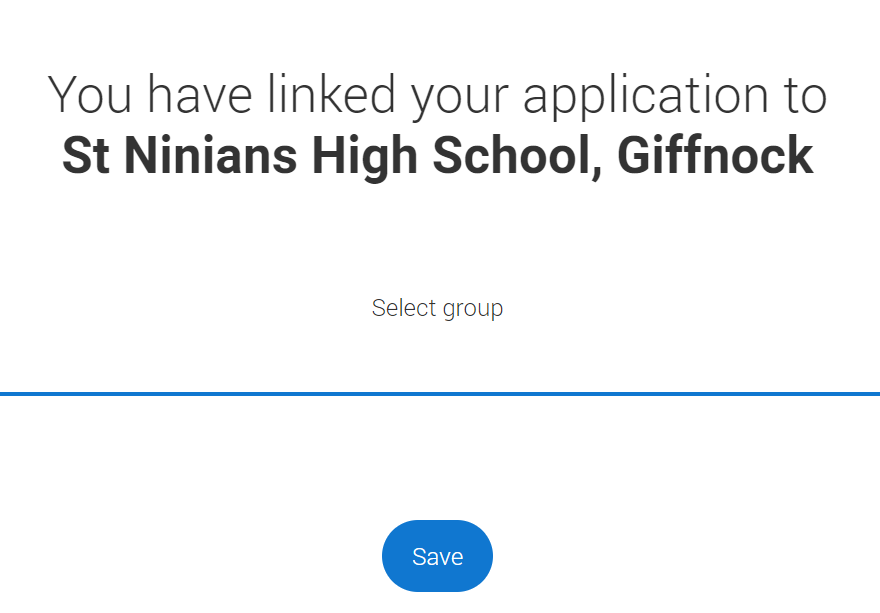 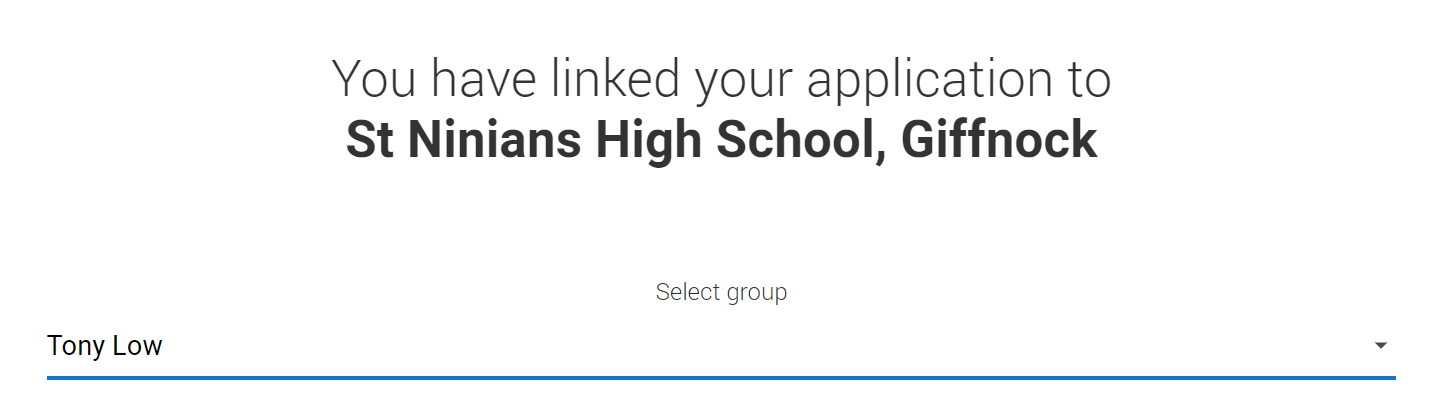 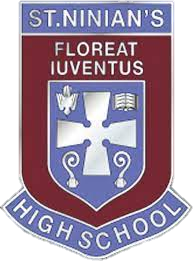 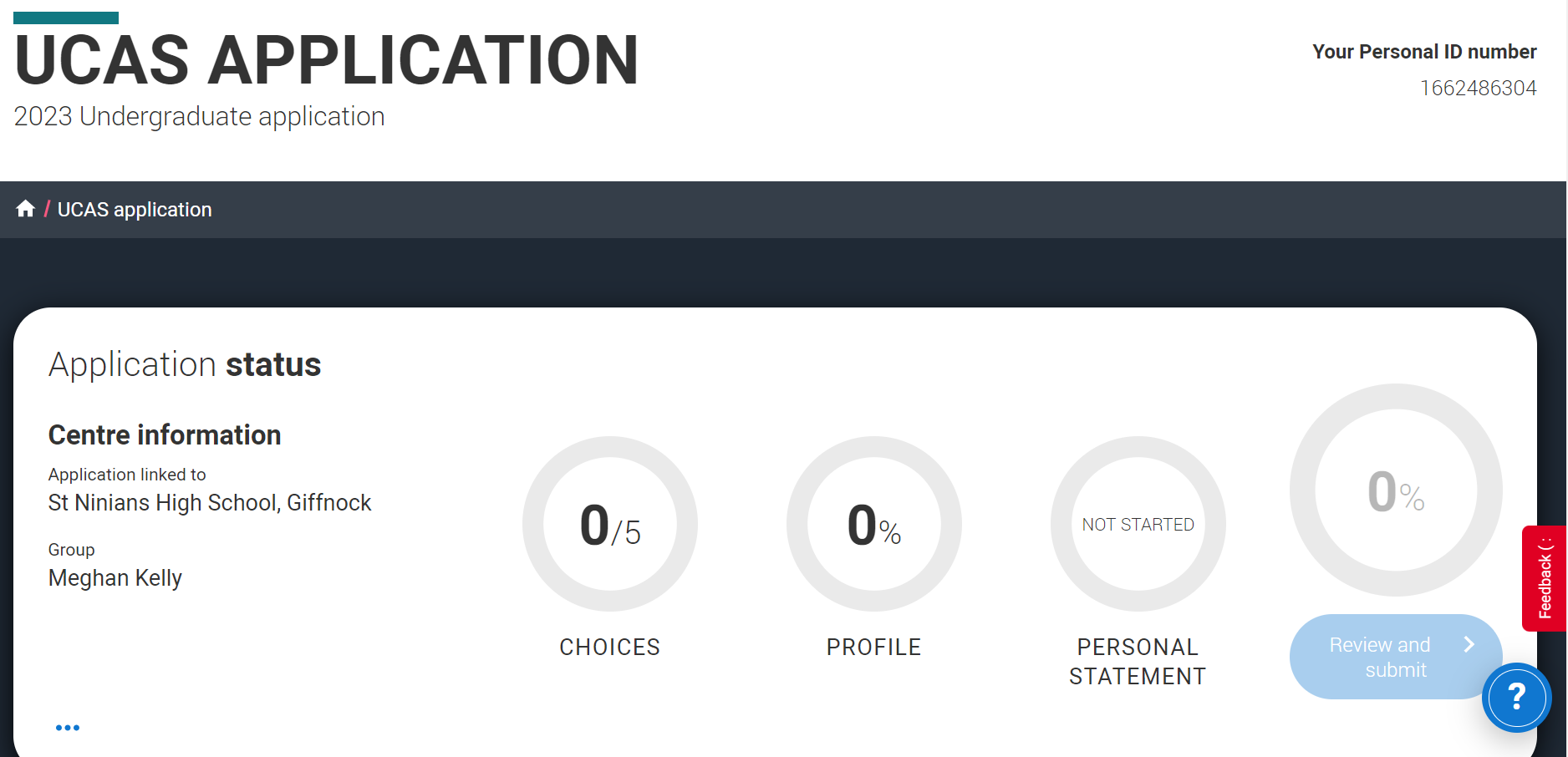 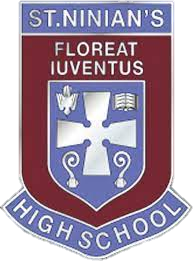 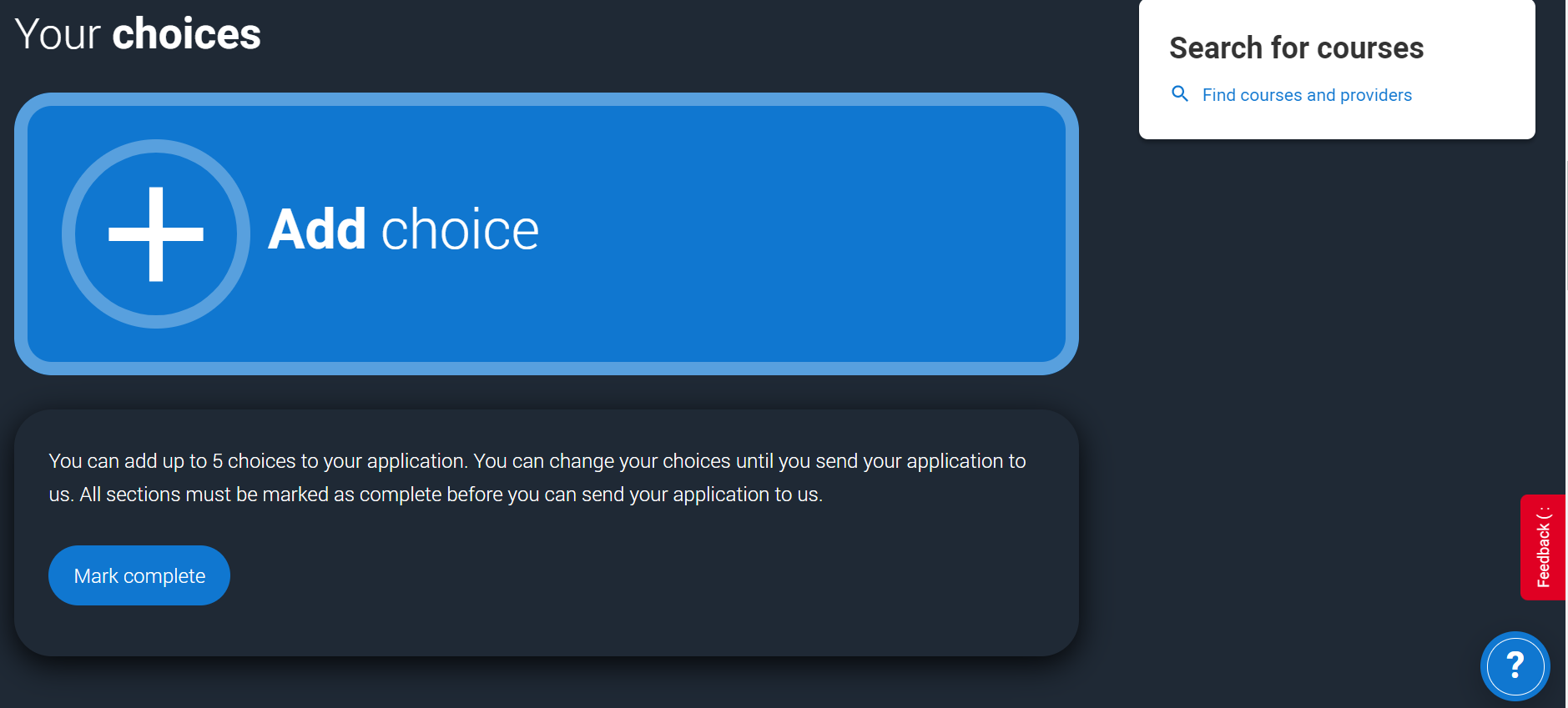 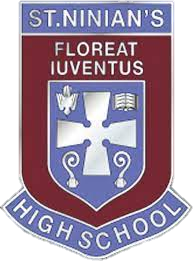 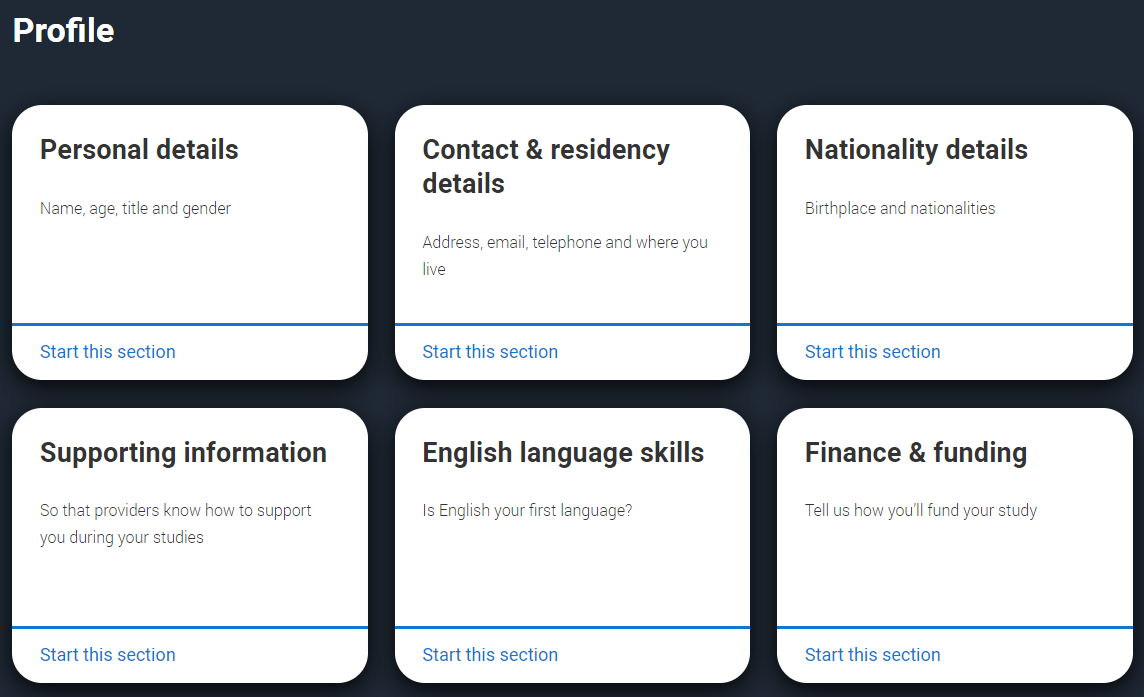 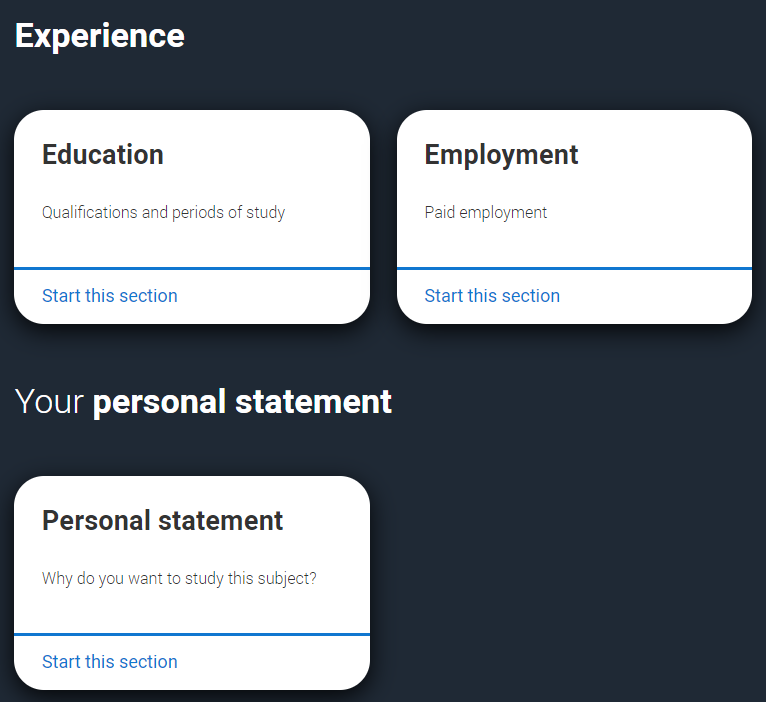 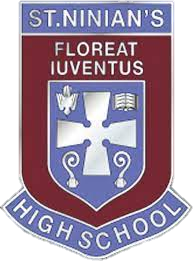 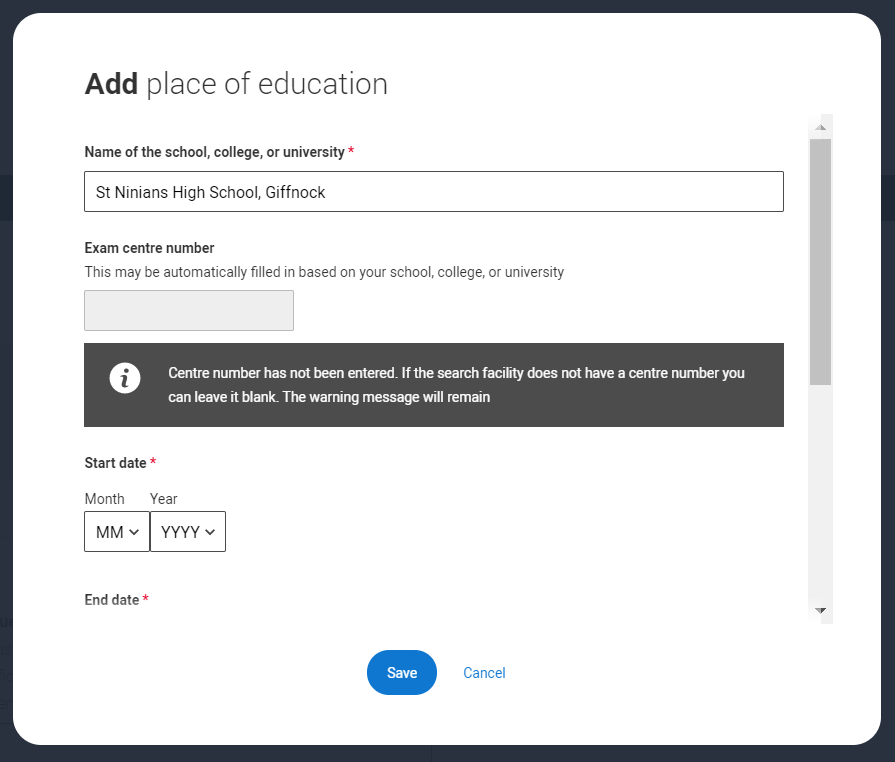 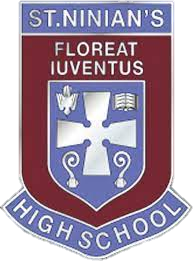 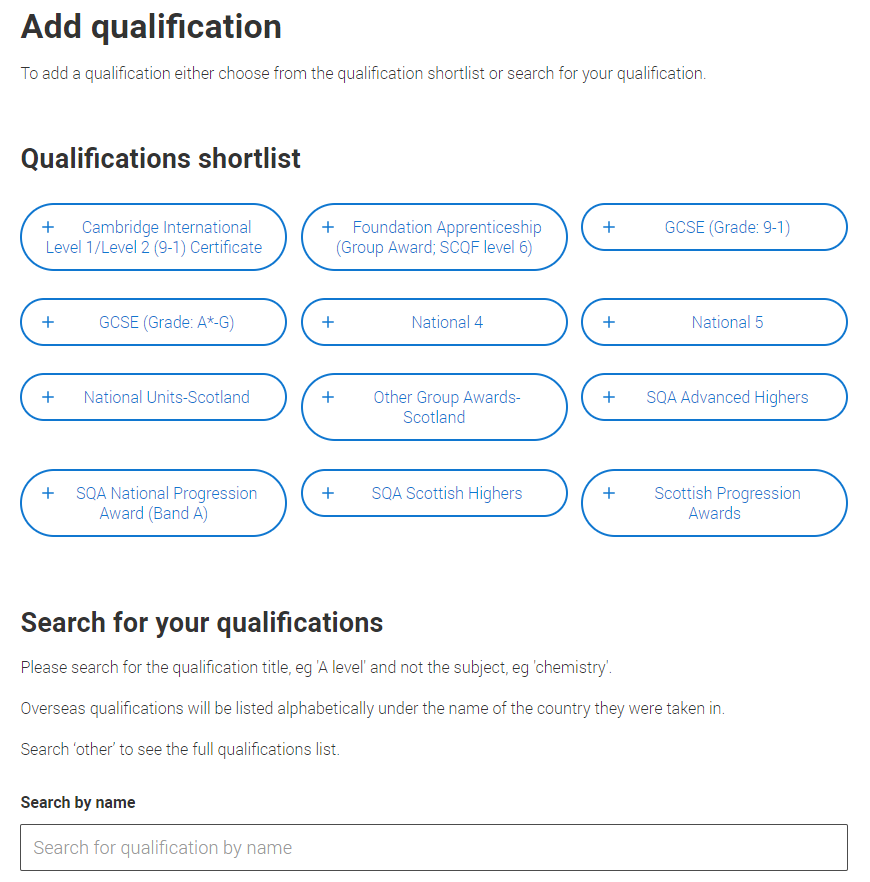 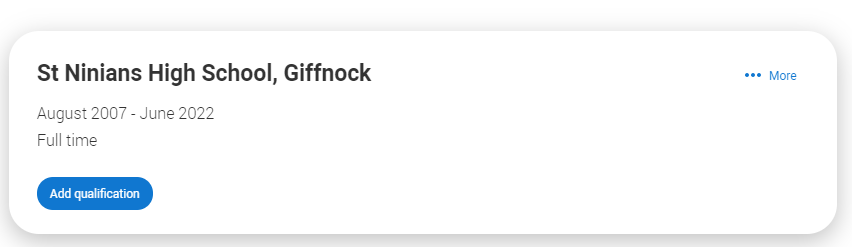 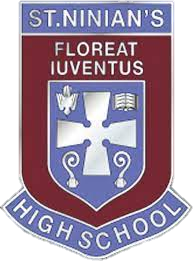 Course Codes
Accessible on UCAS Teams page
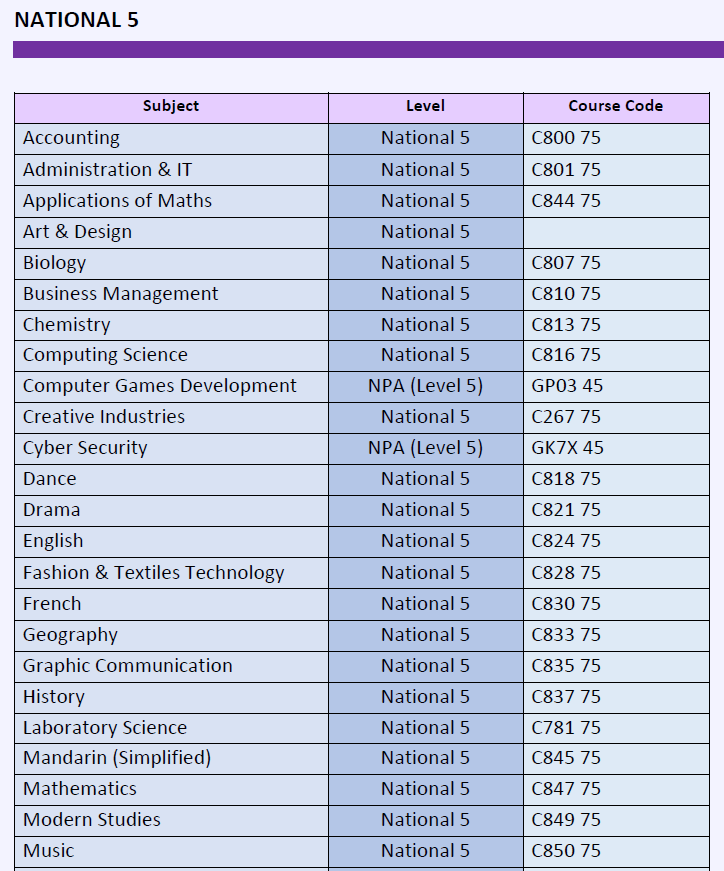 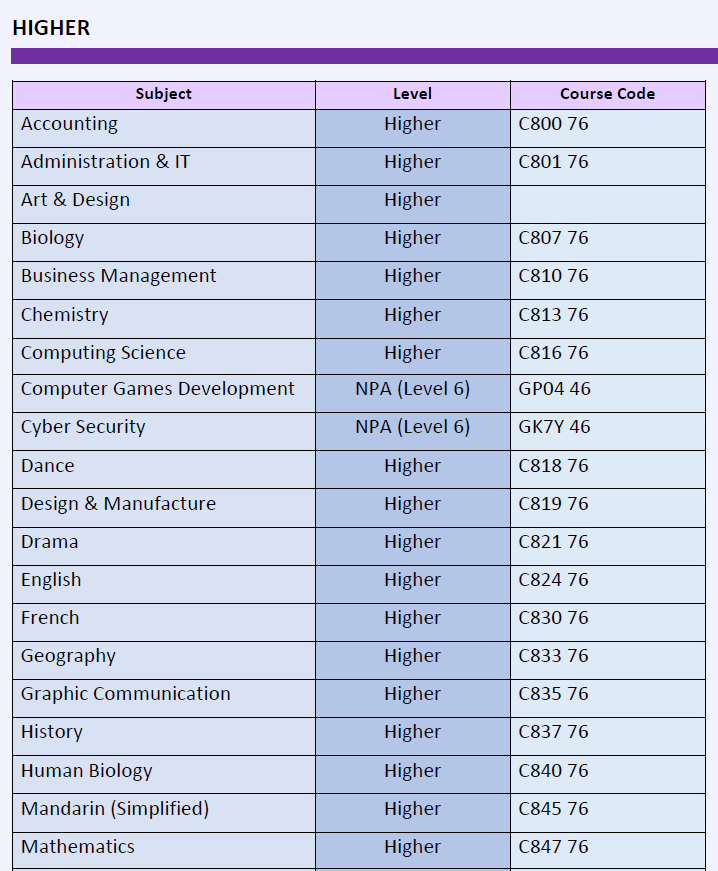 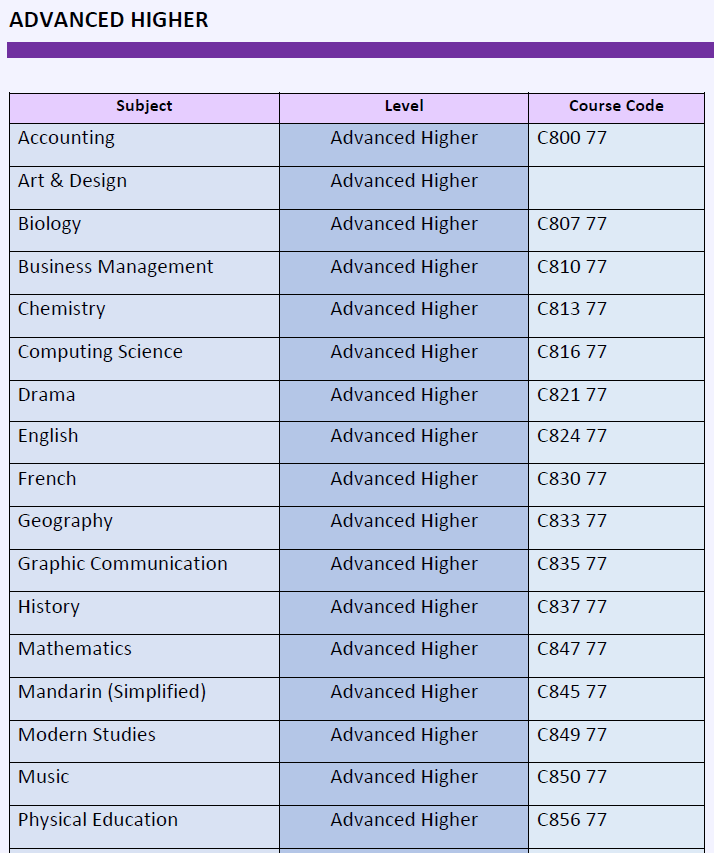 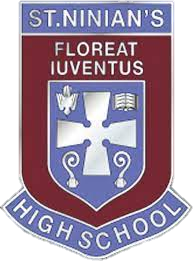 Writing Your Personal Statement
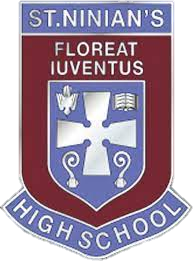 (also available on UCAS Teams page)
What is the purpose of the Personal Statement?
The personal statement gives you the opportunity to tell the university why they should pick you above all the other candidates

You must give the best account of yourself!
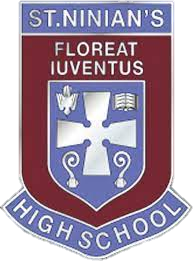 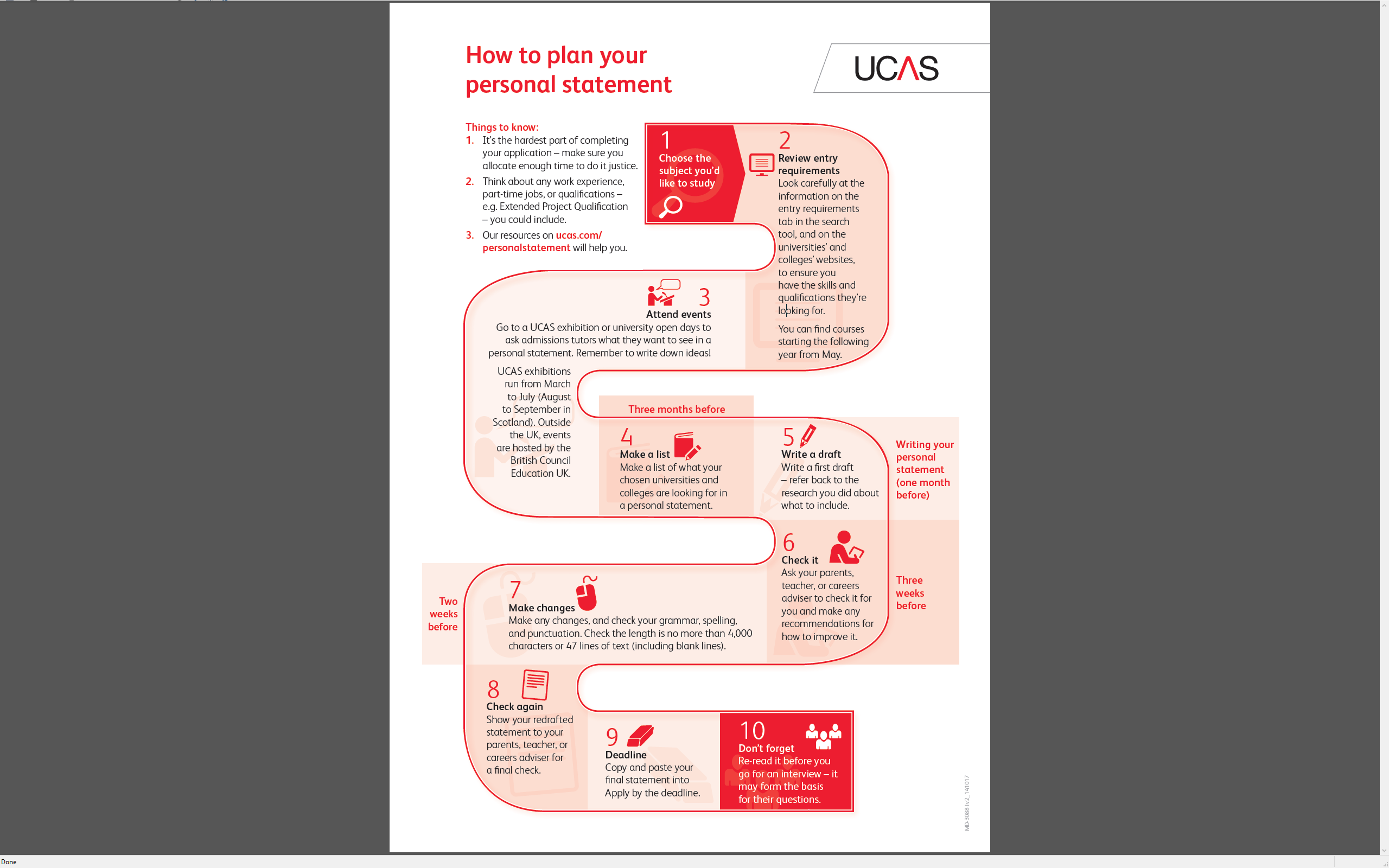 Getting started
Do your research!
Check entry requirements
Check what skills are required
Everything in your personal statement should aim to show that you have the skills and qualities they are looking for
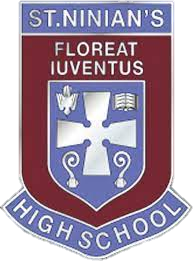 Structure
Paragraph 1 – Why you have chosen this subject/course
Paragraph 2 – Academic Skills
Paragraph 3 – Personal Skills: Work experience, Volunteering
Paragraph 4 – Personal Skills: Extracurricular/ Interests
Paragraph 5 - Conclusion
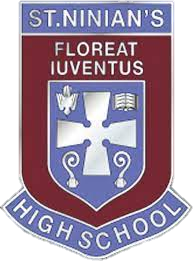 Opening Paragraph
Why you want to study the course
It should give convincing reasons for your choice of course and show that serious research has been undertaken into the subject
Show enthusiasm, interest, excitement
Avoid dramatic openings/clichés
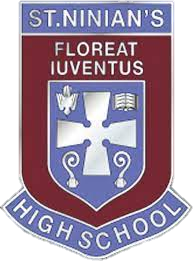 What makes you suitable to study the subject?
Paragraph 2
Academic skills
Don’t list your subjects and grades
You must identify the skills you have developed and provide evidence of these
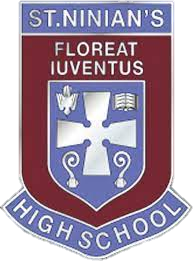 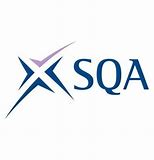 Subject Course Specifications
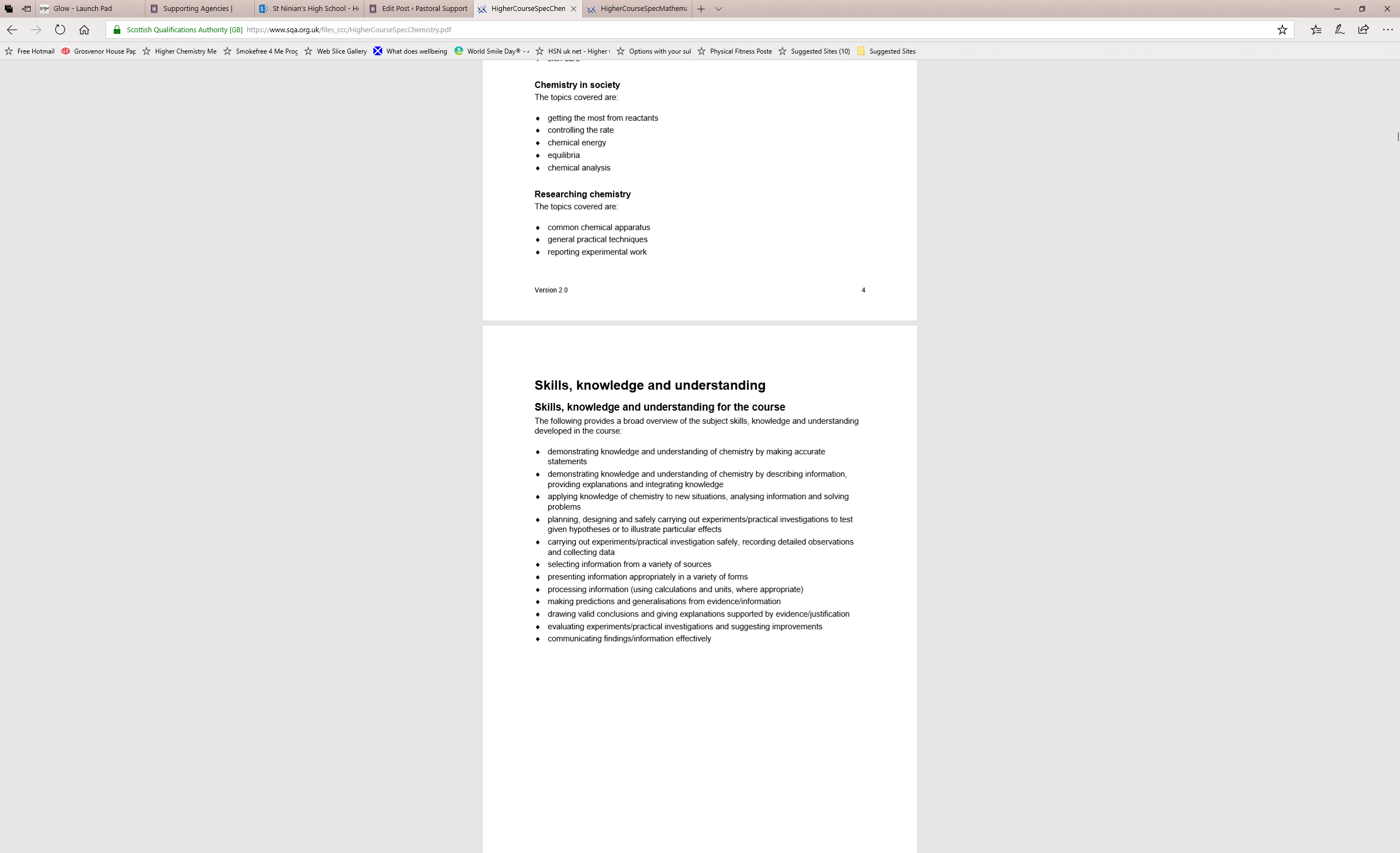 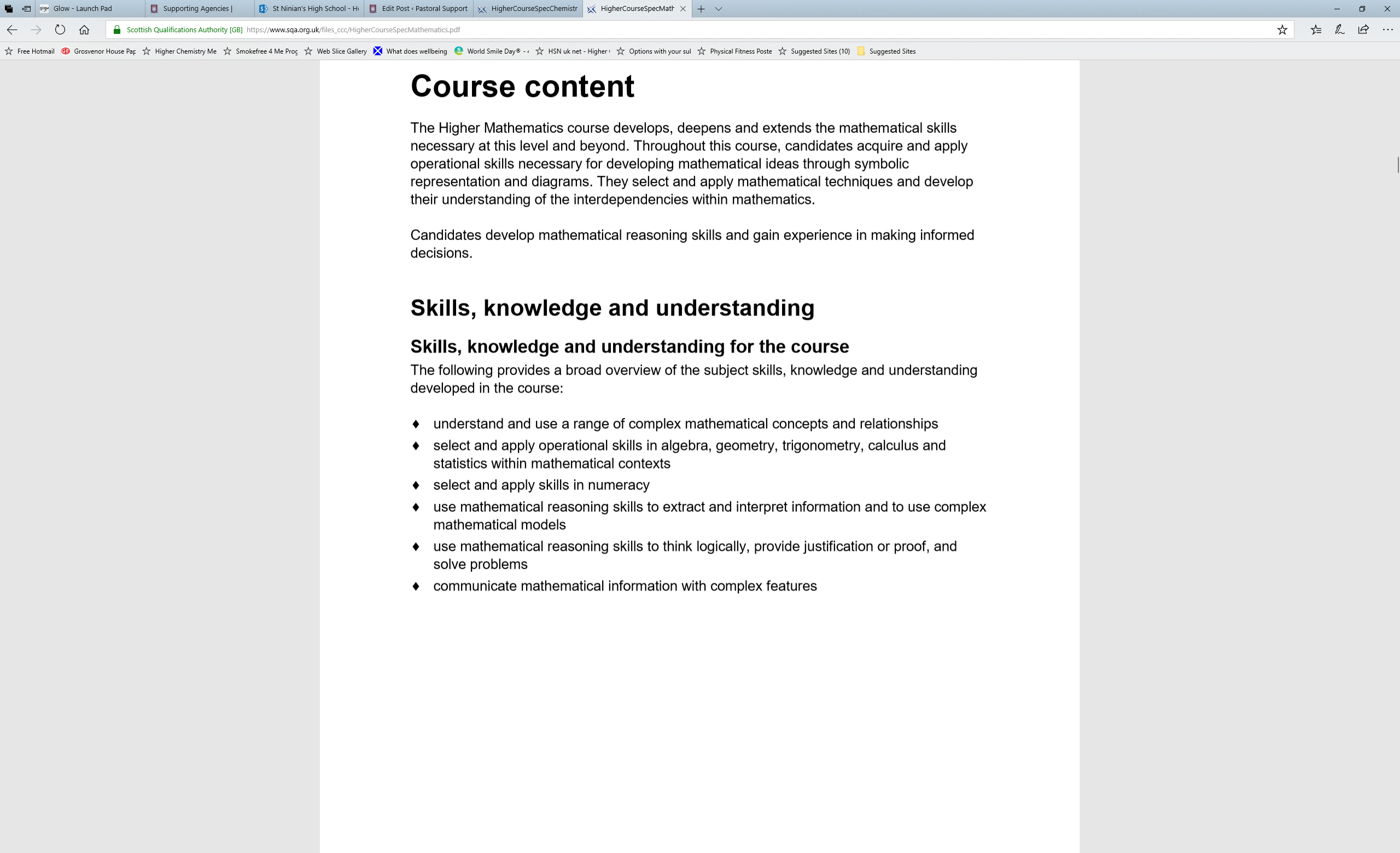 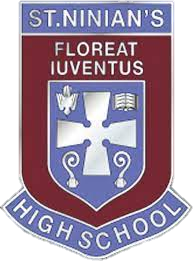 Evidencing Skills
Example: Medicine

Through studying Biology and Chemistry to Advanced Higher level, I have acquired and honed a suite of skills essential for a successful career in Medicine. By participating in investigative experimental work, I have developed an understanding of the importance of problem solving as an essential life skill that enables me to apply my learning to complex real world situations to arrive at the best possible solution.
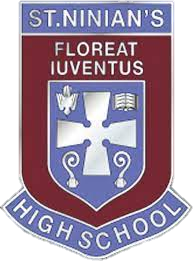 Example: English Literature

Through studying English to Advanced Higher level, I have developed a robust and refined skillset that will stand me in excellent stead for pursuing an undergraduate degree in English Literature. I am an avid reader and I am well-versed in multiple genres, possessing a broad vocabulary and utilising critical terminology appropriately. I have refined my skills in critical analysis and can effectively carry out detailed, balanced and meticulous examination of texts to present well-articulated ideas on what I have read.
Example: Business 

The Advanced Higher Business course presents me with the opportunity to improve my proficiency by working independently on a project. Through the research and project work that I have undertaken, I have developed my knowledge and understanding of effective project management and can apply relevant skills and knowledge to achieve specific project objectives. I have also had the opportunity to develop strong critical thinking and analytical skills, carrying out effective data analysis to evaluate the outcome and success of a given project and devise the most suitable next steps for taking the work forward.
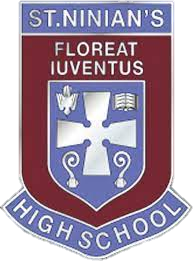 How will you contribute to the course and the university community and what makes you an interesting and unique individual?
Paragraph 3 - Personal Skills
Work Experience
Volunteering/S6 Service

Paragraph 4 – Extracurricular (both in and outwith school)/Interests/Part time work
Your interests outside of school, particularly those that show you are a responsible and reliable person able to work well as part of a team as well as independently.
What makes you stand out?
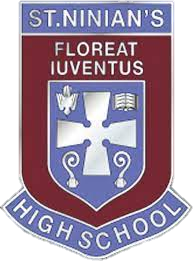 Conclusion
Commitment to course not profession
What research you have undertaken (open days, prospectuses, discussions etc) that has helped inform your choice and application. 
Demonstrate that you will be hardworking 
Understand the demands of life at university
Closing statement –summarise your suitability and interest for the course

E.g.  “If successful in my application, I will strive to be fully committed to the course, and intend to live up to the high standards which I have set myself. I look forward to the challenges that university will bring.”
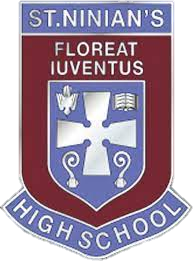 What to Avoid
Mentioning a particular University
Exaggerating
Arrogance
Waffling or flowery language
Poor spelling and grammar
Clichés
Plagiarism – UCAS uses software that will identify sections of text that have been copied
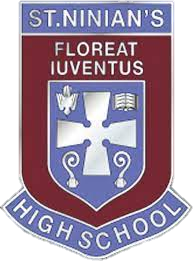 Limit
4000 characters including spaces or 47 lines

Whichever one comes first

You need to be concise
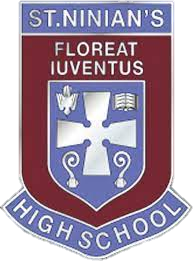 Summary
Show that you know your strengths and can outline your ideas clearly
Use words you know will be understood by the person reading your statement 
Be enthusiastic – if you show your interest in the course,  it may help you get a place
Expect to produce several drafts of your personal statement before being totally happy with it
Ask people you trust for their feedback.
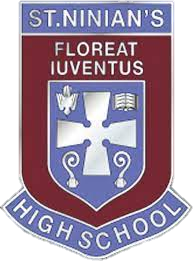 What pupils need to do
Conduct thorough research on courses and universities/colleges
Prepare well – organise your time to dedicate sufficient effort to personal statement
Keep up-to-date with announcements on S6 UCAS Teams page
Stick to the timeline!!!
Liaise closely with your Pastoral Support Teacher
Take responsibility – this is your application and your future
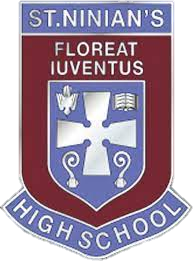